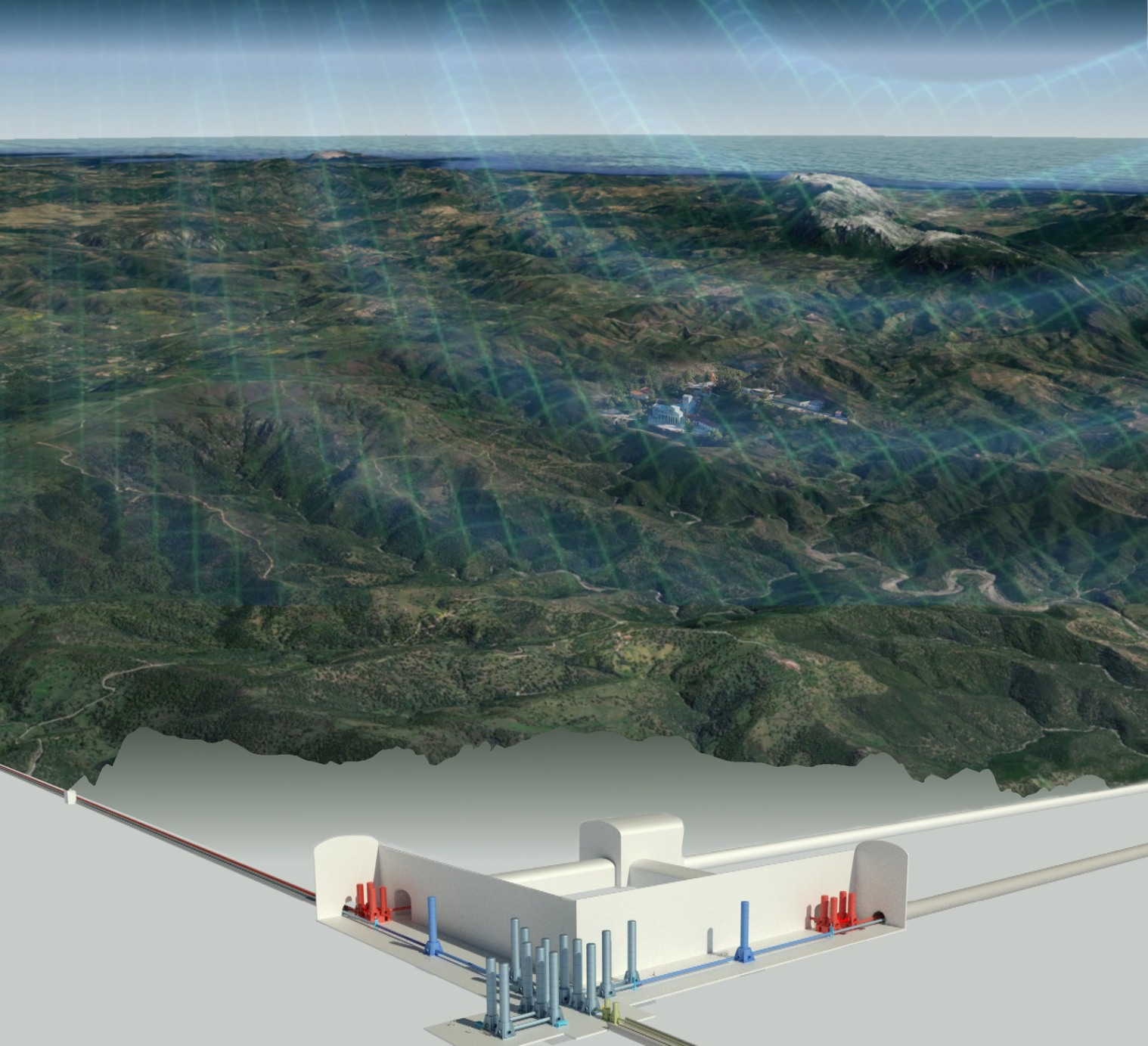 XV ET Symposium SCB Parallel Session
1
The SCB Structure
Site Characterization Board (SCB)
Chairs: D. D’Urso & W. Walk, A. Rietbrock
WD3: Geological and           Geotechnical Evaluation
WD1: Noise Measurements
WD2: Noise Evaluation &            Validation
WP1: Seismic Noise
WP1: Noise Impact            Evaluation
WP1: Structural            Geology
WP2: Gravimetrics
WP2: Noise Impact            Validation
WP2: Hydrogeology
WP3: Magnetic Noise
WP3: Geophysics
WP4: Other Environ-            mental Noise
WP4:Geotechnology
2
SCB Session
22 talks divided in 3 sessions:
 general updates from sites
 geology and geophysics investigations
 modelling 
 noise measurements
 noise estimation and mitigation 
 detector performance
3
SCB/WP4 Open Issues
3D geological model
 Detector Performance estimation
 Update on cost and time schedule

 Wed. Morning 11:50-13:00: discussion on SCB issues
4